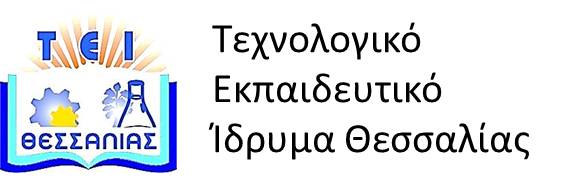 Διδακτική Πληροφορικής
Ενότητα 12:  Εκπαιδευτική Ρομποτική.
    Διδάσκων: Γεώργιος Σούλτης, 
Επίκουρος Καθηγητής.
Τμήμα Μηχανικών Πληροφορικής, Τεχνολογικής Εκπαίδευσης.
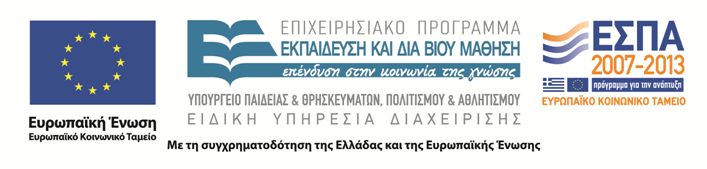 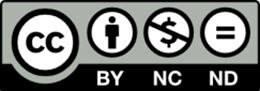 Άδειες χρήσης
Το παρόν εκπαιδευτικό υλικό υπόκειται στην παρακάτω άδεια χρήσης Creative Commons (C C): Αναφορά δημιουργού (B Y), Μη εμπορική χρήση (N C), Μη τροποποίηση (N D), 3.0, Μη εισαγόμενο. 
Για εκπαιδευτικό υλικό, όπως εικόνες, που υπόκειται σε άλλου τύπου άδειας χρήσης, η άδεια χρήσης αναφέρεται ρητώς.
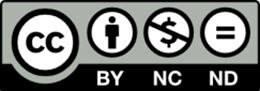 2
Χρηματοδότηση
Το παρόν εκπαιδευτικό υλικό έχει αναπτυχθεί στα πλαίσια του εκπαιδευτικού έργου του διδάσκοντα. 
Το έργο υλοποιείται στο πλαίσιο του Επιχειρησιακού Προγράμματος  «Εκπαίδευση και Δια Βίου Μάθηση» και συγχρηματοδοτείται από την Ευρωπαϊκή Ένωση (Ευρωπαϊκό Κοινωνικό Ταμείο) και από εθνικούς πόρους.
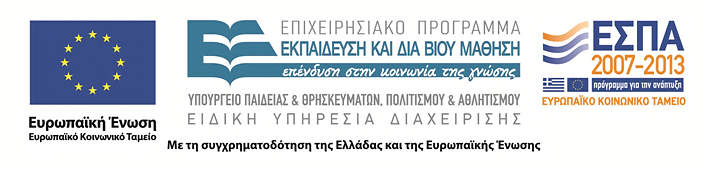 3
Σκοποί ενότητας
Να μάθουν τι είναι, και πως μπορεί να χρησιμοποιηθεί η εκπαιδευτική ρομποτική, σε όλες τις βαθμίδες της εκπαίδευσης.
Εκπαιδευτική Ρομποτική
4
Περιεχόμενα ενότητας
1)  Οι Πρωτοπόροι
2)  Θεωρίες για τη Γνώση και τη Μάθηση
3)  Η Πληροφορική στην Εκπαίδευση
4)  Έρχονται τα Ρομπότ
5)  Εκπαιδευτική Ρομποτική
Εκπαιδευτική Ρομποτική
5
Οι πρωτοπόροι
Οι πραγματικά επαναστατικές αλλαγές στην  επιστήμη και την τεχνολογία, γίνονται από ανθρώπους με πάθος:
Αρχιμήδης.
Leonardo da Vinci.
Einstein.
Tesla.
Οι πρωτοπόροι της Πληροφορικής:
Babbage.
Adda.
Turing.
Zuce.
Hollerith.
Atanashof.
Von Newman.
Εκπαιδευτική Ρομποτική
6
Το ξεκίνημα μιας νέας εποχής
ENIAC 1945.
Οι αντίθετες ιδεολογίες του εικοστού αιώνα, δεν έφεραν μόνο τις μεγάλες κοινωνικές επαναστάσεις, αλλά και επανάσταση στον τρόπο σκέψης.
Charles Darwin, 1809 - 1874.
Karl Marx, 1818 - 1883.
Friedrich Engels, 1820 - 1895.
Sigmund Freud, 1856 - 1939.
John Dewey, 1859 - 1952.
Albert Einstein, 1879 - 1955.
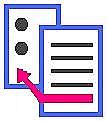 Εκπαιδευτική Ρομποτική
7
Θεωρίες για τη Γνώση
Είναι ανάλογες με τις 2 διαφορετικές θεωρήσεις του κόσμου.
Συμπεριφορισμός ή μεταδοτικό μοντέλο μάθησης.
Σύμφωνα με το οποίο, η γνώση μεταδίδεται.
Επικοδομιστικές Θεωρίες.
Σύμφωνα με τις οποίες, η γνώση οικοδομείται.
Κοινωνικοπολιτισμική προσέγγιση. 
Σύμφωνα με την οποία, η γνώση είναι προϊόν κοινωνικής αλληλεπίδρασης.
Εκπαιδευτική Ρομποτική
8
Επικοδομισμός ή κατασκευαστικό μοντέλο μάθησης
Gaston Bachelard, 1884 - 1962.
Jean Piaget, 1896 - 1980.
Lev Vygotsky, 1896 - 1834.
“ Κάθε γνώση αποτελεί μία απάντηση σε ένα ερώτημα. Αν δεν υπάρξει ερώτημα, δεν μπορεί να υπάρξει επιστημονική γνώση. Τίποτα δεν είναι αυτονόητο. Τίποτα δεν είναι δεδομένο. Όλα οικοδομούνται.” 			(Bachelard).
Εκπαιδευτική Ρομποτική
9
Θεωρίες για τη Μάθηση
Το άτομο μαθαίνει όταν εμπλακεί ενεργητικά, στην επίλυση εμπειρικών προβλημάτων, προκειμένου να προσαρμοστεί στο φυσικό περιβάλλον, και στο περιβάλλον των εννοιών, μέσα στις οποίες ζει.
Ο δάσκαλος έχει το ρόλο εξυπηρετητή της μάθησης του μαθητή.
Μάθηση σημαίνει να μπορεί κάποιος να βγάλει συμπεράσματα από την εμπειρία, να δρα σύμφωνα με αυτά, και να κάνει προβλέψεις.
Εκπαιδευτική Ρομποτική
10
Ο Seymour Papert δημιουργεί τη LOGO και τη Χελώνα του
“ Σε πολλά σχολεία σήμερα, η φράση «εκμάθηση με Υπολογιστές» σημαίνει να κάνεις τον υπολογιστή να διδάξει το παιδί. Θα μπορούσε να πει κανείς, ότι ο υπολογιστής χρησιμοποιείται, για να προγραμματίζει το παιδί. Από τη δικιά μου οπτική γωνία, το παιδί προγραμματίζει τον υπολογιστή, και προγραμματίζοντάς τον, αποκτά μία αίσθηση κυριαρχίας πάνω σε ένα κομμάτι, της πιο σύγχρονης και δυναμικής τεχνολογίας, και μαζί, καθιερώνει μία στενή επαφή, με μερικές από τις βαθύτερες ιδέες της επιστήμης, των μαθηματικών, και της τέχνης της δημιουργίας διανοητικών μοντέλων…“.
Papert (1980, από το βιβλίο «Νοητικές Θύελλες»).
Εκπαιδευτική Ρομποτική
11
1975 - 1981
Η επανάσταση των νέων και οι μικροϋπολογιστές.
Ed Roberts.
Jobs and Wosniak.
Gates and Allen.
Έπειτα, εκατομμύρια ερασιτέχνες σε όλο τον κόσμο, δημιουργούν το «θαύμα»:
Home Computers.
Εκπαιδευτική Ρομποτική
12
Η εποποιία της Πληροφορικής
Ότι γνωρίζουμε σήμερα, αναπτύχθηκαν σε τρεις δεκαετίες:
Πολυμέσα.
Internet - Παγκόσμιος ιστός (WWW).
Τηλεπληροφορική.
Κοινωνικά δίκτυα.
Gadgets.
Ο προγραμματισμός εξελίσσεται  εκρηκτικά!
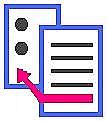 Εκπαιδευτική Ρομποτική
13
Η Πληροφορική στην Εκπαίδευση (δεκαετία 80)
Η αναγκαιότητα να μπει η πληροφορική στην εκπαίδευση.
Οι εξελίξεις είναι πάρα πολύ γρήγορες - τα δεδομένα αλλάζουν ταχύτατα.
Ο προγραμματισμός παύει να συγκινεί.
Η πληροφορική γίνεται ένα «κοινό» και «ανούσιο» μάθημα για τους μαθητές.
Οι «Ερασιτέχνες» του προγραμματισμού, σχεδόν εξαφανίζονται.
Εκπαιδευτική Ρομποτική
14
Το όραμα του Papert απέχει πολύ από το σημερινό σχολείο
“ Οι μαθητευόμενοι οικοδομούν πιο αποτελεσματικά τη γνώση, όταν εμπλέκονται ενεργά στη σχεδίαση και κατασκευή (χειρωνακτική και ψηφιακή), πραγματικών αντικειμένων, που έχουν νόημα για τους ίδιους, είτε αυτά είναι κάστρα στην άμμο, είτε κατασκευές LEGO και προγράμματα Υπολογιστών, είτε μία θεωρία για το σύμπαν… ”.
Papert, 1991.
Εκπαιδευτική Ρομποτική
15
Ο προγραμματισμός σήμερα
Πρέπει να γίνει ξανά ελκυστικός.
Να δίνει την αίσθηση της δημιουργίας.
Να γίνει ξανά παιχνίδι για τα παιδιά.
Να βοηθάει στην ανάπτυξη του πνεύματος ομάδας.
Να δημιουργήσει ομάδες «ερασιτεχνών» που να κάνουν παρέες.
Να δημιουργήσει μία τρέλα έξω από το σχολικό περιβάλλον, όπως την εποχή των Home και των πρώτων Μικροϋπολογιστών.
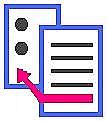 Εκπαιδευτική Ρομποτική
16
Έρχονται τα ρομπότ
Η LOGO συνέχισε να εξελίσσεται… Αλλά οι «κατασκευές» παραμένουν «κλεισμένες» μέσα στην οθόνη.
Τα ρομπότ συγκινούσαν τον άνθρωπο από την αρχαιότητα.
Η ιδέα ενός ανθρωποειδούς κατασκευασμένο από τον άνθρωπο, υπάρχει σε όλα τα παραμύθια και τις  μυθολογίες του κόσμου.
Η βιομηχανική επανάσταση φέρνει το όνειρο πιο κοντά.
Η πληροφορική εποχή το κάνει πραγματικότητα.
Εκπαιδευτική Ρομποτική
17
Ρομπότ
Ο Ισαάκ Ασίμωφ καθιερώνει τον όρο «Ρομποτική» και στα μυθιστορήματά του επινοεί τους τρεις νόμους της ρομποτικής.
Στη Βιομηχανία, τα Βιομηχανικά ρομπότ κυριαρχούν.
Ο κλάδος της Τεχνητής Νοημοσύνης εξελίσσεται ραγδαία.
Τα πρώτα ανθρωποειδή εμφανίζονται.
Εκπαιδευτική Ρομποτική
18
Τα ρομπότ «βγάζουν» τον προγραμματισμό από την οθόνη
Με τα «τουβλάκια» της Lego δημιουργούμε μία κατασκευή με τον παραδοσιακό τρόπο. 
Το «έξυπνο τουβλάκι» που αποτελεί την «καρδιά» της κατασκευής, μπορεί να προγραμματιστεί.
Έτσι δημιουργούμε ζωντανές» κατασκευές (το όνειρο των παιδικών μας χρόνων).
Εκπαιδευτική Ρομποτική
19
Τα Lego - Mind storms
Η ποικιλία κατασκευών είναι μεγάλη.
Κεντρίζει την φαντασία των «κατασκευαστών».
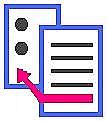 Εκπαιδευτική Ρομποτική
20
Εκπαιδευτική Ρομποτική
Υπάρχει μεγάλη παγκόσμια αποδοχή από πανεπιστήμια, σχολεία, και δασκάλους.
Δημιουργεί ένα κίνημα «ερασιτεχνών» εκτός σχολικής τάξης.
Ίσως είναι το ανάλογο «κίνημα» του προγραμματισμού της δεκαετίας 1975 - 1985.
Εκπαιδευτική Ρομποτική
21
Γιατί Ρομποτική στην Εκπαίδευση;
Βοηθάει την ανάπτυξη πνεύματος και επιστημονικής μεθοδολογίας.
Καλλιεργεί και αναπτύσσει πολύτιμες νοητικές δεξιότητες (αναλυτική και συνθετική σκέψη, δημιουργικότητα, κριτική σκέψη, και άλλα).
Αποκτούν χρήσιμες τεχνολογικές δεξιότητες.
Αναπτύσσει μεταξύ των μαθητών, πνεύμα ομαδικότητας και συνεργασίας.
Εκπαιδευτική Ρομποτική
22
Παγκόσμιοι Ολυμπιακοί Αγώνες Ρομποτικής
Εκπαιδευτική Ρομποτική
23
Εκπαιδευτική Ρομποτική στην Ελλάδα.
Υπάρχει μία σημαντική κίνηση στην Εκπαιδευτική Ρομποτική, με επικεφαλής πανεπιστημιακά τμήματα.
Υπάρχουν οι ενώσεις καθηγητών πληροφορικής που εδώ και χρόνια, έχουν σημαντική δραστηριότητα.
Έχουν υλοποιηθεί σειρά πιλοτικών προγραμμάτων, με πολύ θετικά αποτελέσματα.
Εκπαιδευτική Ρομποτική
24
Στην Ελλάδα…
Ο Μιχάλης Δερτούζος γράφει:
“ Να με συγχωρείτε, αν κανείς προσβληθεί με αυτή την παρατήρηση, αλλά νομίζω ότι εμείς οι Έλληνες, έχουμε κάποια ανάλογη τάση στην αντιμετώπιση προβλημάτων - με ταχύτητα, μπουρδούκλωμα, και διόρθωση - που δεν συντελεί βέβαια στην ικανότητά μας, να συναγωνιζόμαστε τους Ελβετούς στην κατασκευή ρολογιών. Αποτελεί πλεονέκτημα όμως στην Πληροφορική. Προσθέστε σε αυτό, την κληρονομιά και την αγάπη που έχουμε στη δόμηση λόγων, στις φιλοσοφικές συζητήσεις, στη λογική, στις σκέψεις και στα σχήματα της φαντασίας (αν ήταν έτσι … θα γινόταν έτσι…), και η πανοπλία εργαλείων μας για την πληροφορική, γίνεται ακόμα πιο τρανή.”
Εκπαιδευτική Ρομποτική
25
Ο Papert γράφει…
“…έτσι κατά παράδοξο τρόπο, η πιο συνηθισμένη δουλειά για την οποία χρησιμοποιείται ο υπολογιστής στην εκπαίδευση, είναι να τροφοδοτεί με το ζόρι, το αχώνευτο υλικό που έμεινε από την προϋπολογιστική εποχή…”,
“…αυτές οι γελοίες μικρές επαναληπτικές ασκήσεις, έχουν μία μόνο αξία: Βαθμολογούνται εύκολα. Αλλά αυτή τους η αξία, τους προσέδωσε μία σταθερή θέση στο κέντρο των σχολικών μαθηματικών…”,
“…αντί να θέσουμε το εκπαιδευτικό ερώτημα ως «Πώς να διδάξουμε τα υπάρχοντα μαθηματικά», το θέτουμε ως «ανοικοδόμηση των μαθηματικών»… με τέτοιο τρόπο, ώστε να μην απαιτείται μεγάλος κόπος στη διδασκαλία…”.
Εκπαιδευτική Ρομποτική
26
Ελληνικό Ψηφιακό Σχολείο
Στην επίσημη Ελλάδα, η επανάσταση συνεχίζεται με το «Ελληνικό Ψηφιακό Σχολείο».
“…τα παιδιά μας μεγαλώνουν μέσα σε μία παιδεία διαποτισμένη με την ιδέα, ότι υπάρχουν «έξυπνοι άνθρωποι» και «χαζοί άνθρωποι». Όλα είναι κανονισμένα, ώστε να αποδώσουν τα παιδιά τις πρώτες τους αποτυχημένες ή δυσάρεστες εμπειρίες στη μάθηση, στην ανικανότητά τους…”
(Papert)
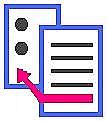 Εκπαιδευτική Ρομποτική
27
Τέλος δωδέκατης ενότητας
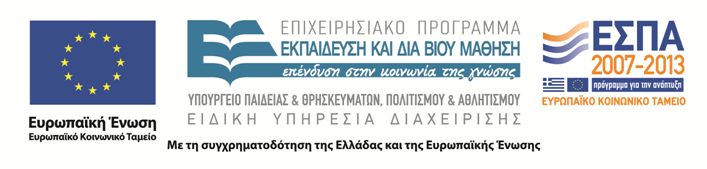 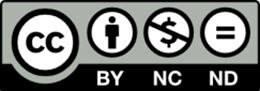